Fig4: ACTIN
LPS+Theacrine
control
LPS
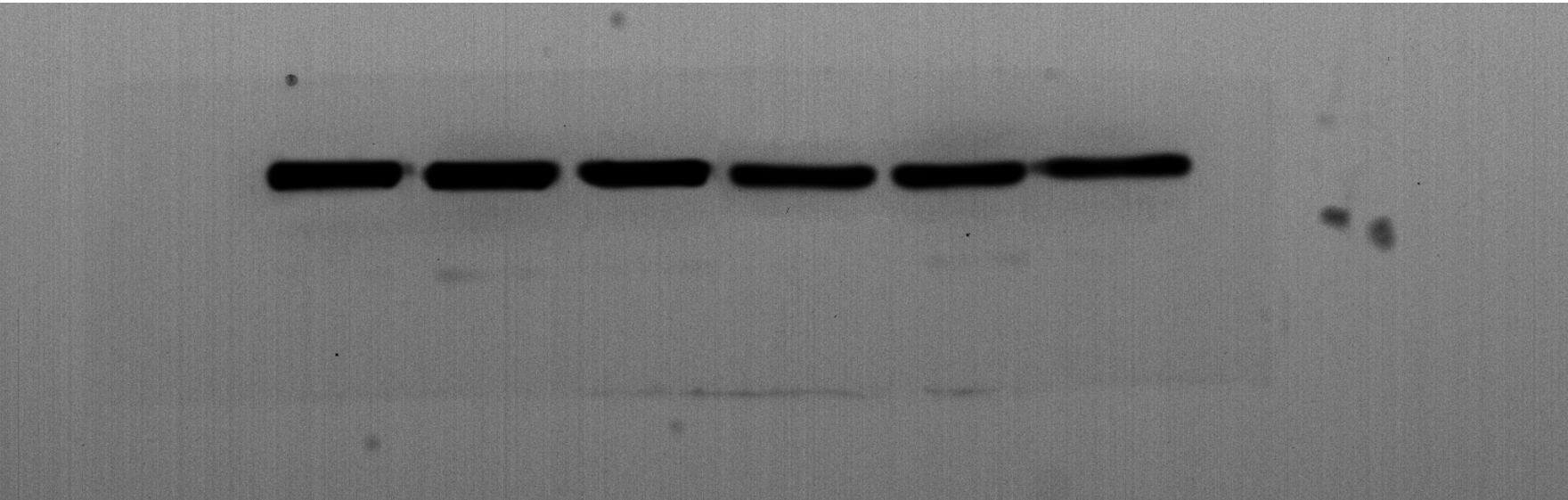 42kDa
Fig4: Caspase-1
LPS+Theacrine
control
LPS
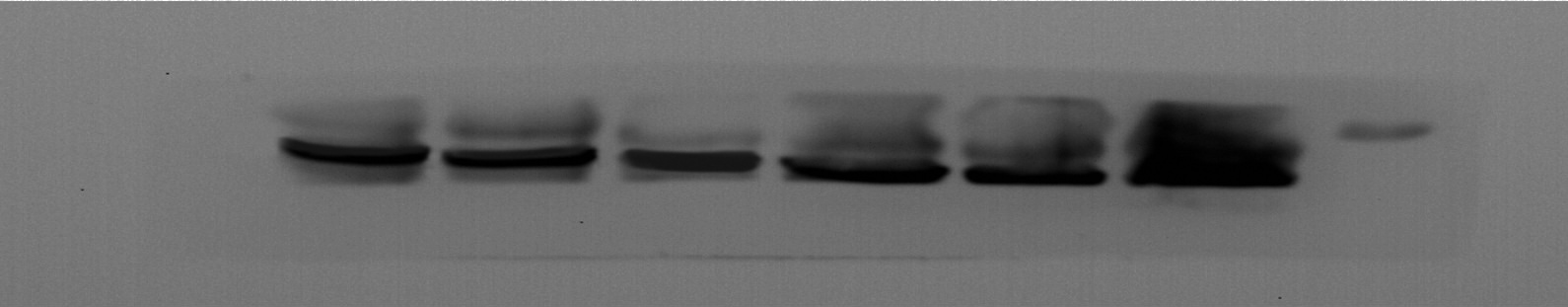 22kDa
LPS+Theacrine
Fig4: Cleaved caspase-1
control
LPS
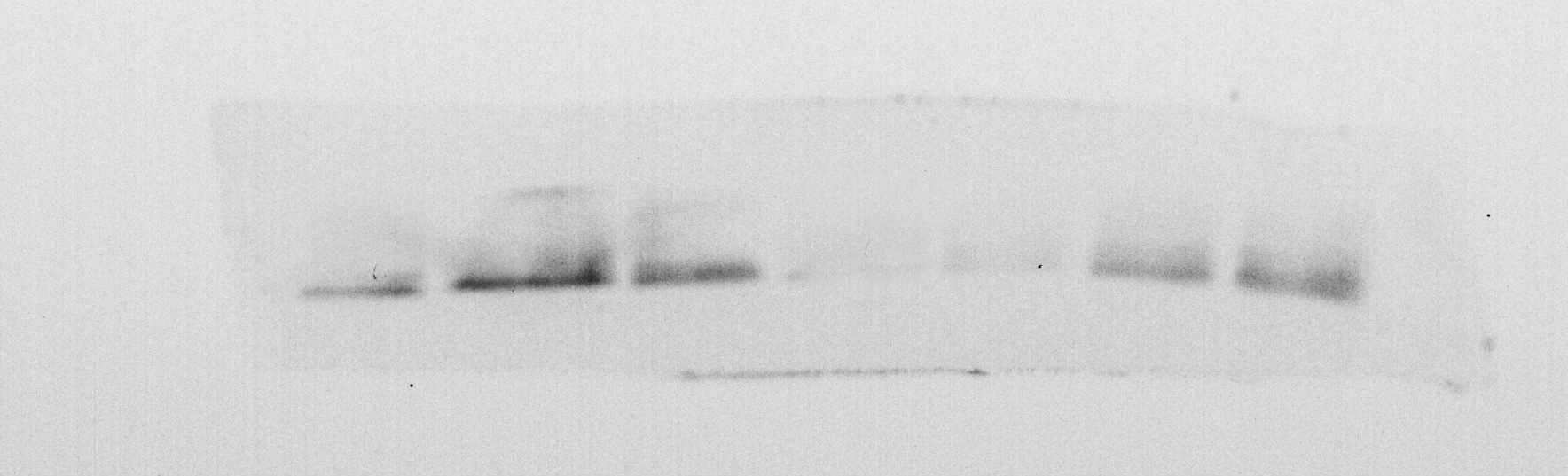 20kDa
Fig4: NLRP3
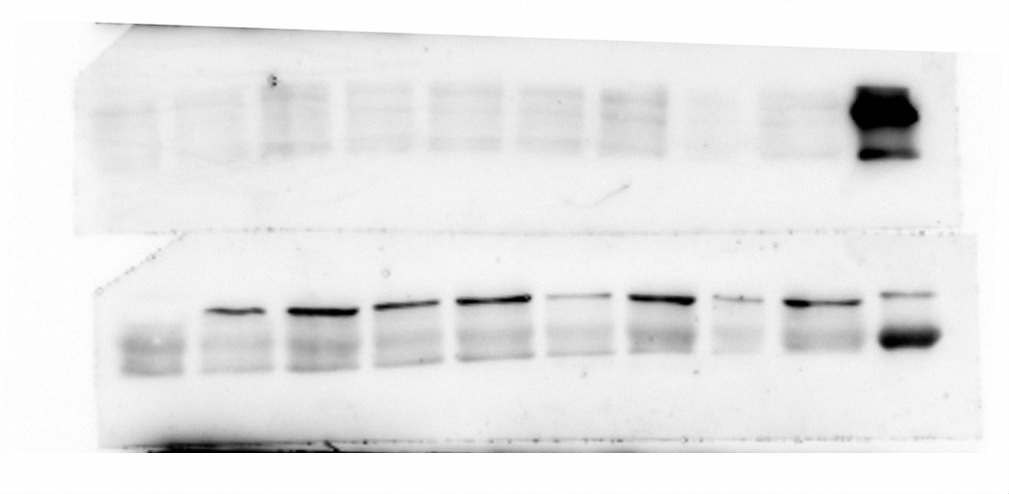 LPS+Theacrine
control
LPS
118kDa